绿色圃中小学教育网http://www.Lspjy.com
苏教版 义务教育教科书二年级数学下册
认识几时几分
绿色圃中小学教育网http://www.Lspjy.com
绿色圃小学教育网http://www.Lspjy.com   绿色圃中学资源网http://cz.Lspjy.com
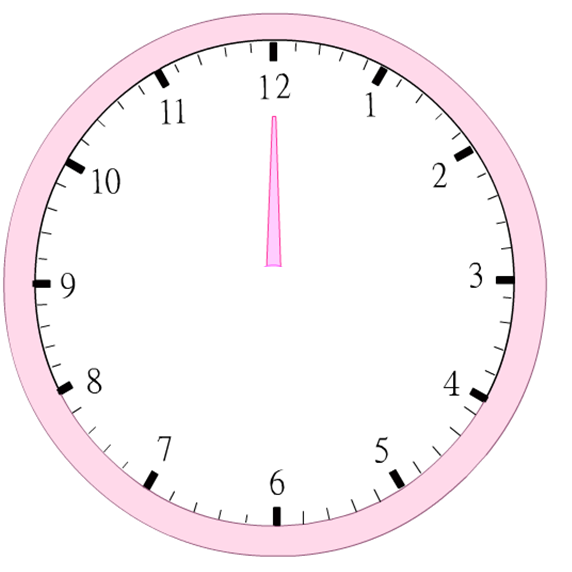 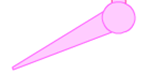 复习
钟面上有（     ）个大格，（      ）个小格，
长长的针是（    ）针，短短的针是（   ）针。
12
60
分
时
绿色圃中小学教育网http://www.Lspjy.com
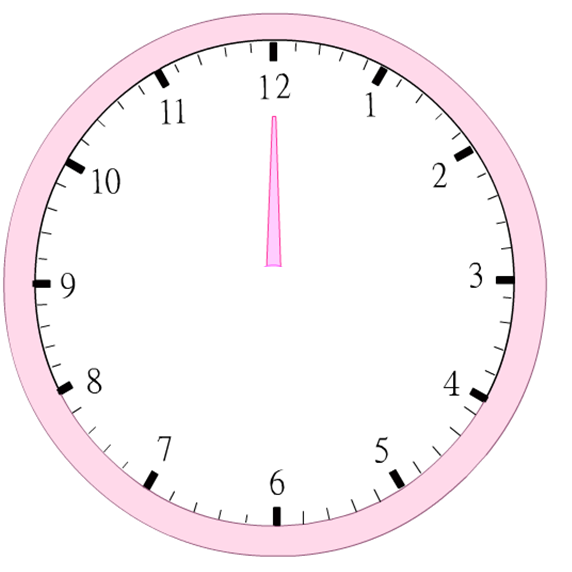 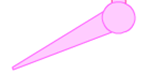 复习
时针走一大格是（         ）
分针走一小格是（         ）
1小时
1分
绿色圃中小学教育网http://www.Lspjy.com
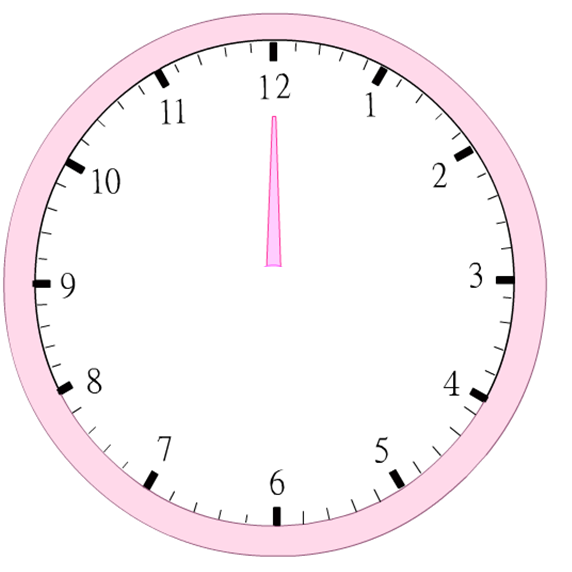 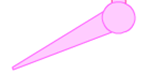 复习
分针从12走到1是（     ）分
5
分针从12走到6是（     ）分
30
分针从12走到9是（     ）分
45
绿色圃中小学教育网http://www.Lspjy.com
说说下面两个钟面上各是几时？
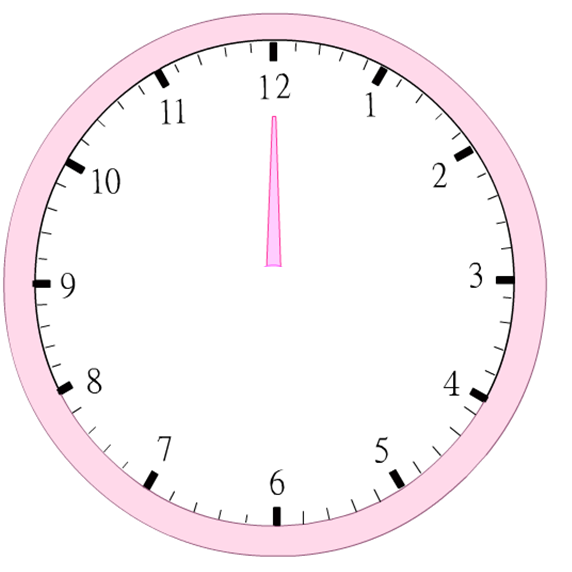 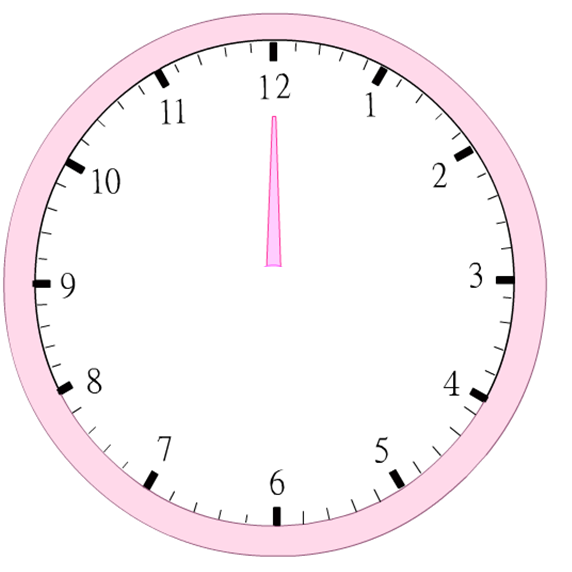 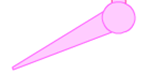 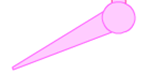 分针指着12，时针指着几就是几时。
绿色圃中小学教育网http://www.Lspjy.com
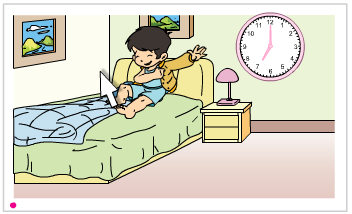 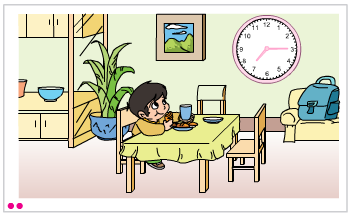 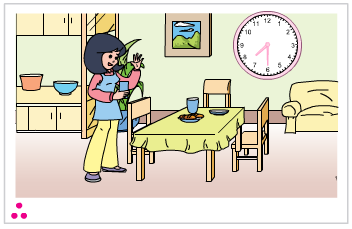 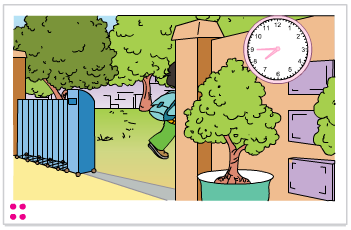 绿色圃中小学教育网http://www.Lspjy.com
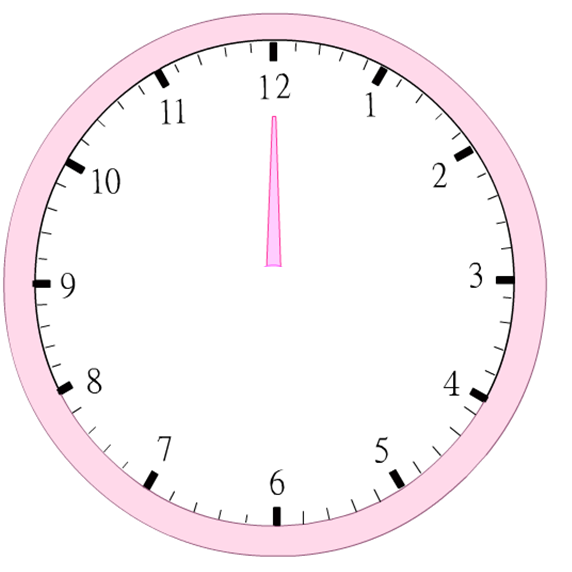 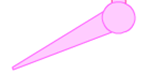 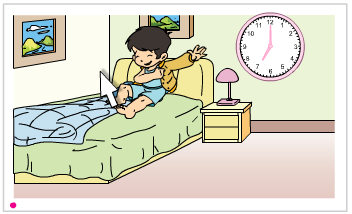 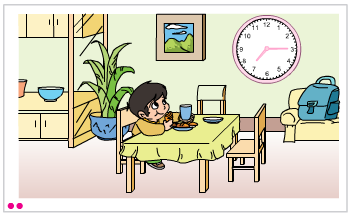 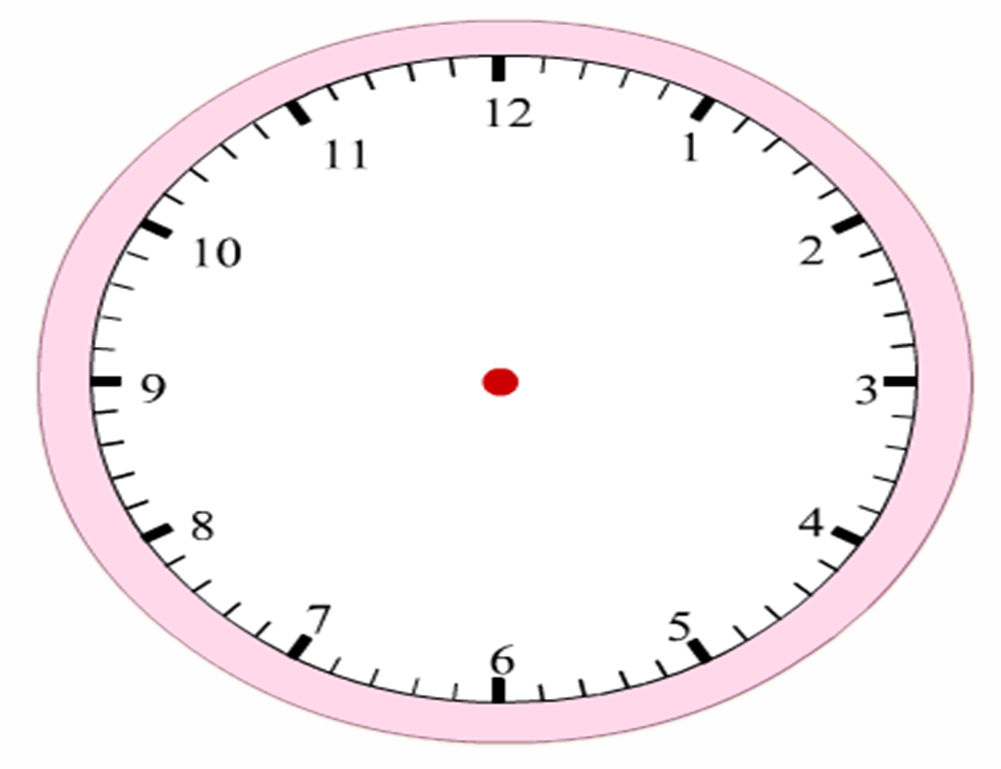 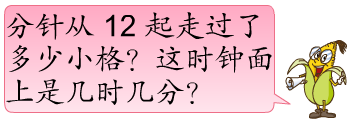 7 时
7 时   分
15
7:00
7  15
：      。
绿色圃中小学教育网http://www.Lspjy.com
下面的钟面上各是几时几分？你是怎样看出来的？
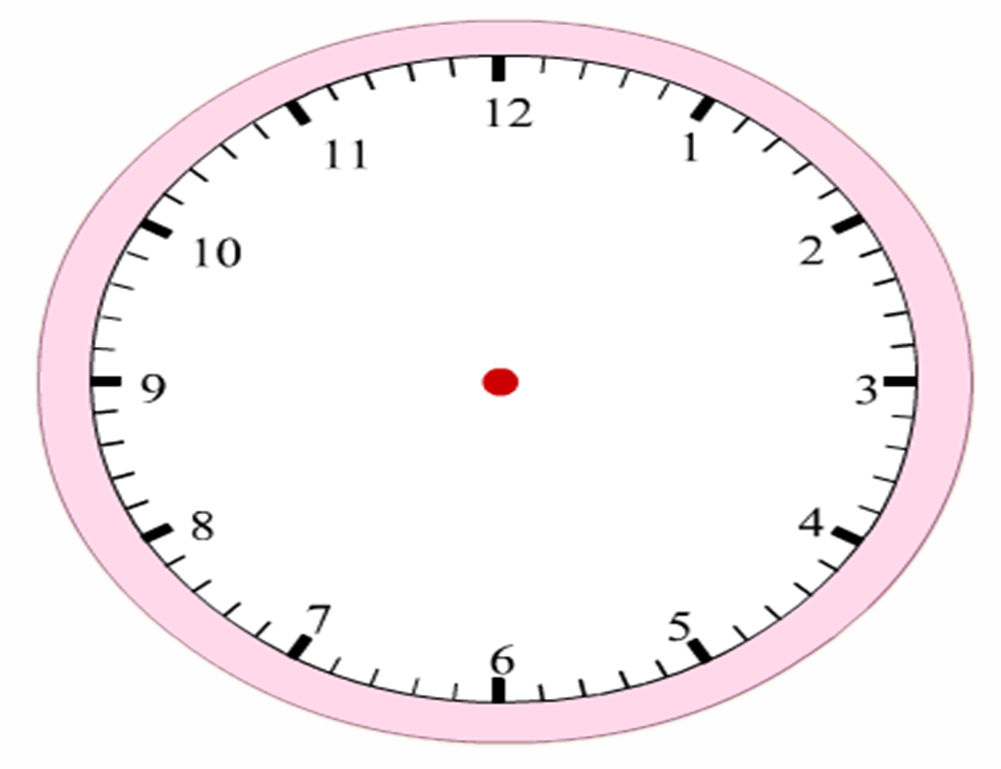 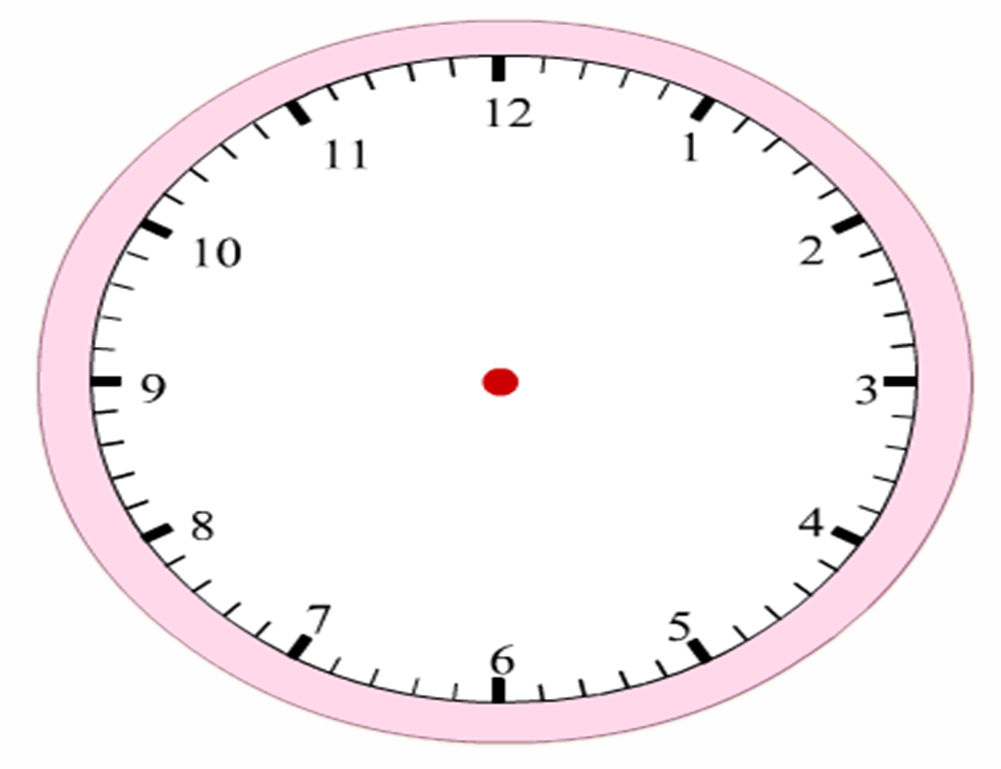 7    45
7    30
时   分
时   分
7  45
7  30
：      。
：      。
绿色圃中小学教育网http://www.Lspjy.com
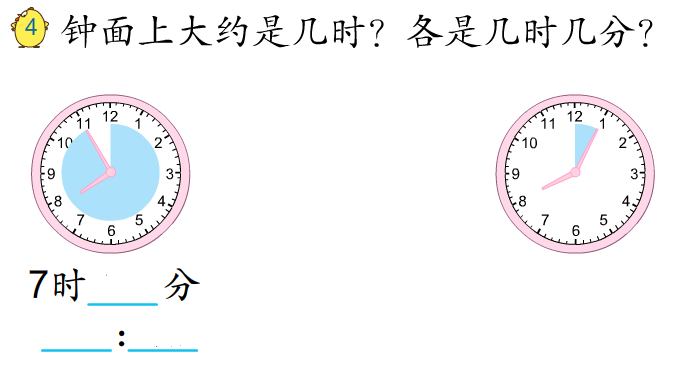 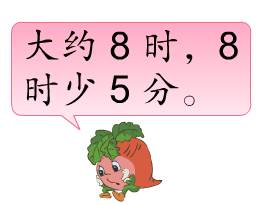 55
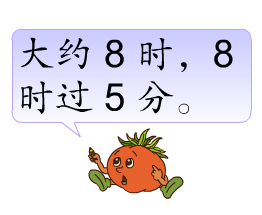 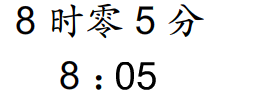 7    55
绿色圃中小学教育网http://www.Lspjy.com
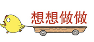 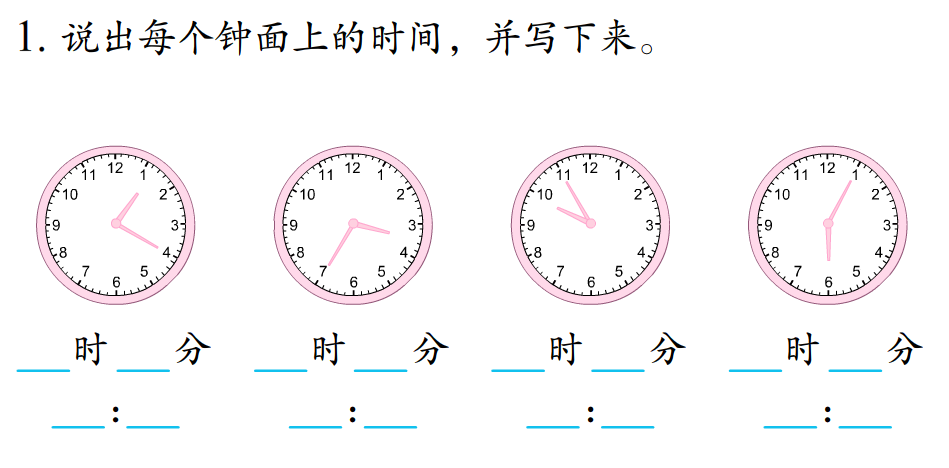 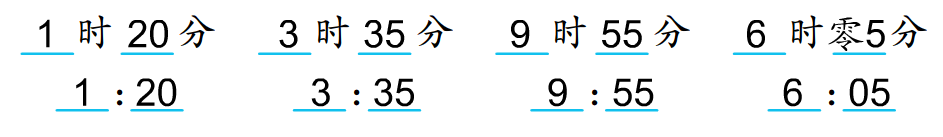 绿色圃中小学教育网http://www.Lspjy.com
绿色圃小学教育网http://www.Lspjy.com   绿色圃中学资源网http://cz.Lspjy.com
[Speaker Notes: 这里注意让学生动手写一写。]
绿色圃中小学教育网http://www.Lspjy.com
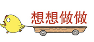 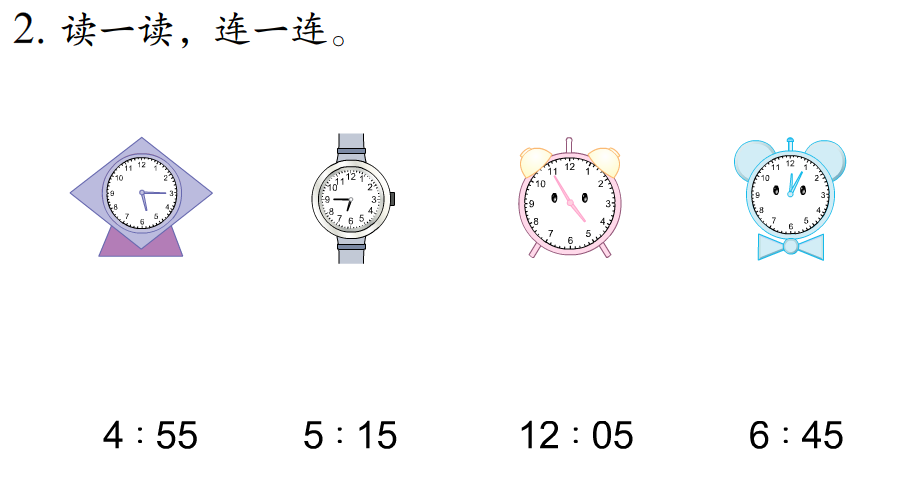 绿色圃中小学教育网http://www.Lspjy.com
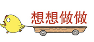 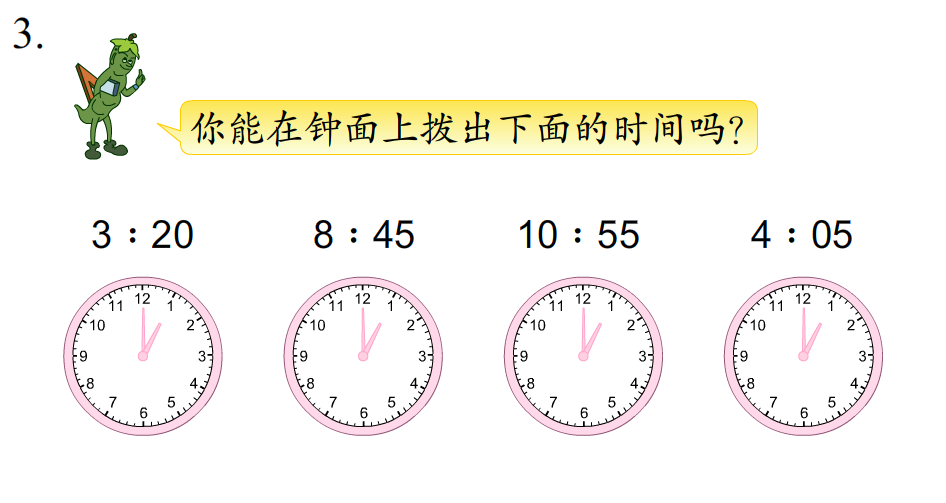 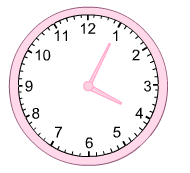 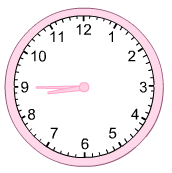 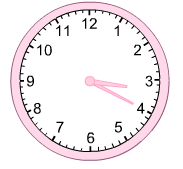 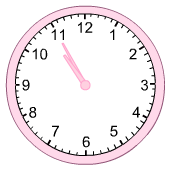 绿色圃中小学教育网http://www.Lspjy.com
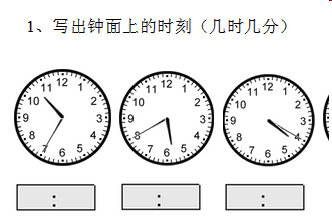 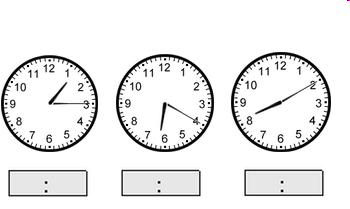 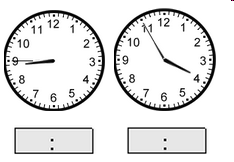 回顾总结
1.你会看钟面上的时间吗？
2.回家试试在钟面上的拔出8:15、 8:30、 8:45这几个时间，并观察下分针的位置，看看有没有什么发现。
绿色圃中小学教育网http://www.Lspjy.com